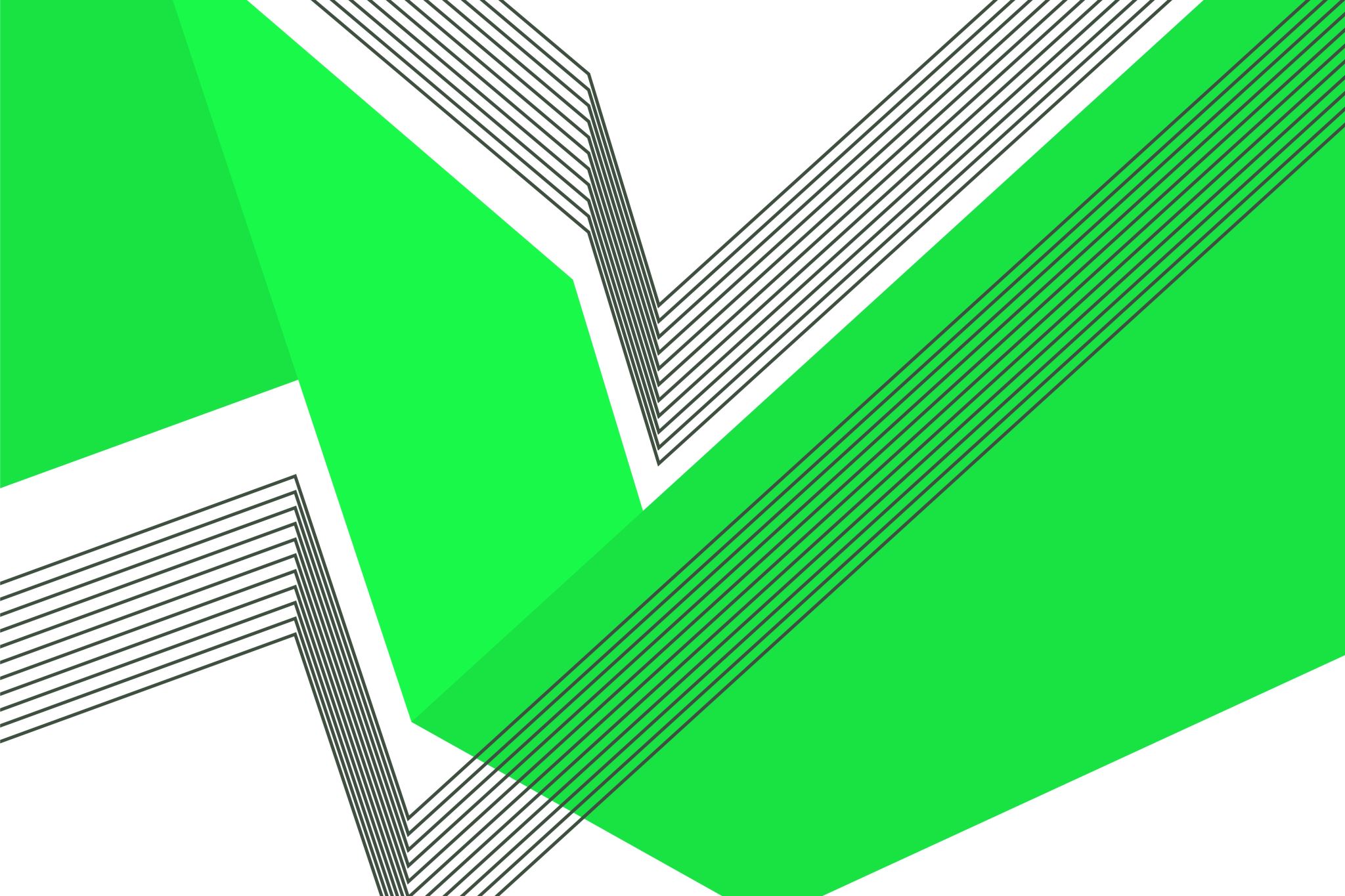 Бренд врача VS бренд клиники
Личный опыт
Будем знакомы
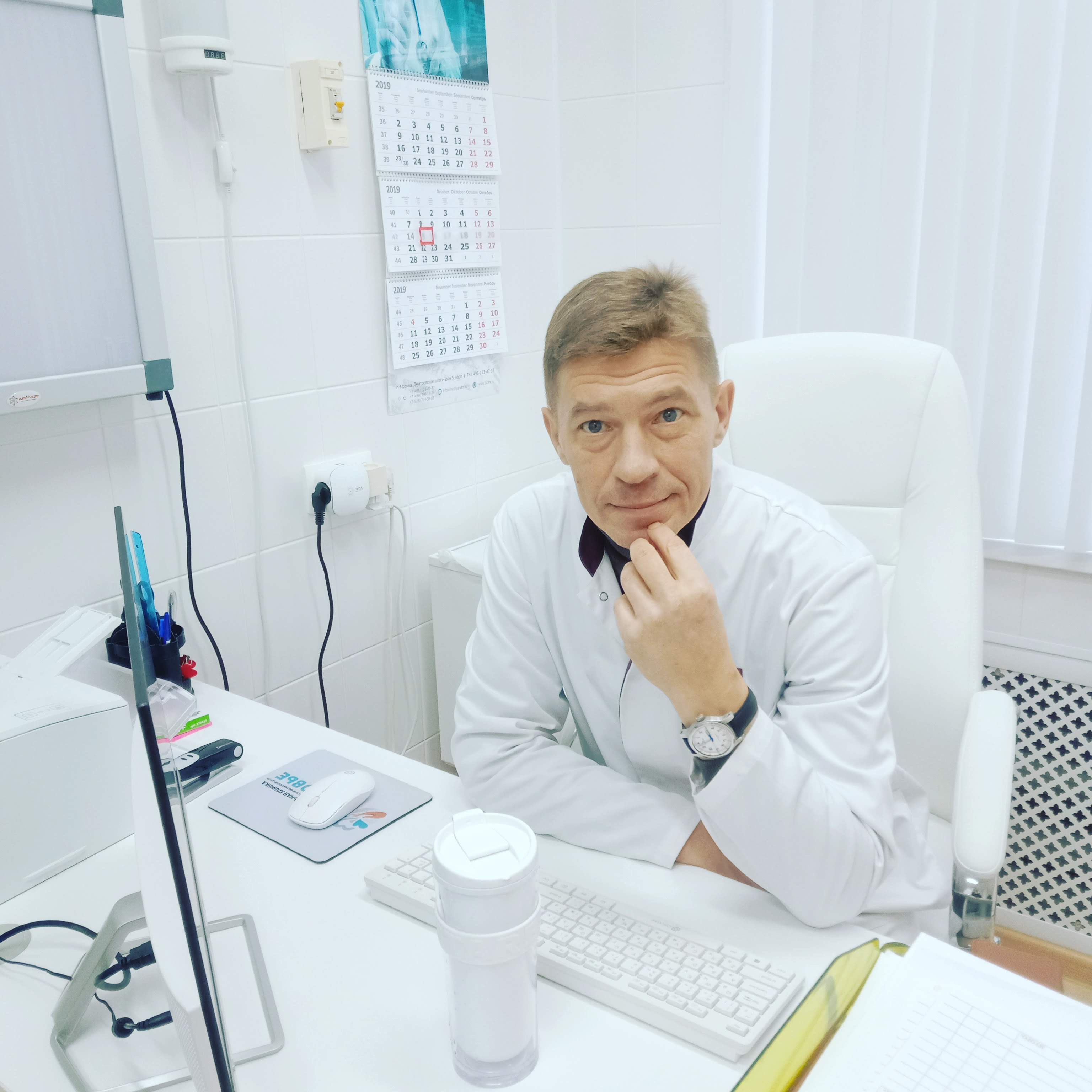 Врач-оторинолариниголог Иван Васильевич Лесков
Место работы www.lorclinica.ru
Продвижение:
Канал на YouTube
Группа в WhattsApp
Группа в Фейсбук «ЛОР клиника Ру»
Инстаграм Doctor Leskov
Бренд врача против бренда клиники
Особенности бренда врача
- Приоритет собственной репутации; ориентированность на привлечение максимально возможного количества пациентов

- Продвижение бренда в свободное от работы время; часто непрофессиональный подход к продвижению
- Отсутствие бюджета
Особенности бренда клиники
- Ориентированность на максимальную прибыль. Приоритет узнаваемости бренда


Продвижение бренда штатными специалистами
 
Рекламный бюджет
Пути выхода:1. Объединение усилий2. координация создания и публикаций контента3. поощрение врачей к формированию собственного бренда
Пути выхода
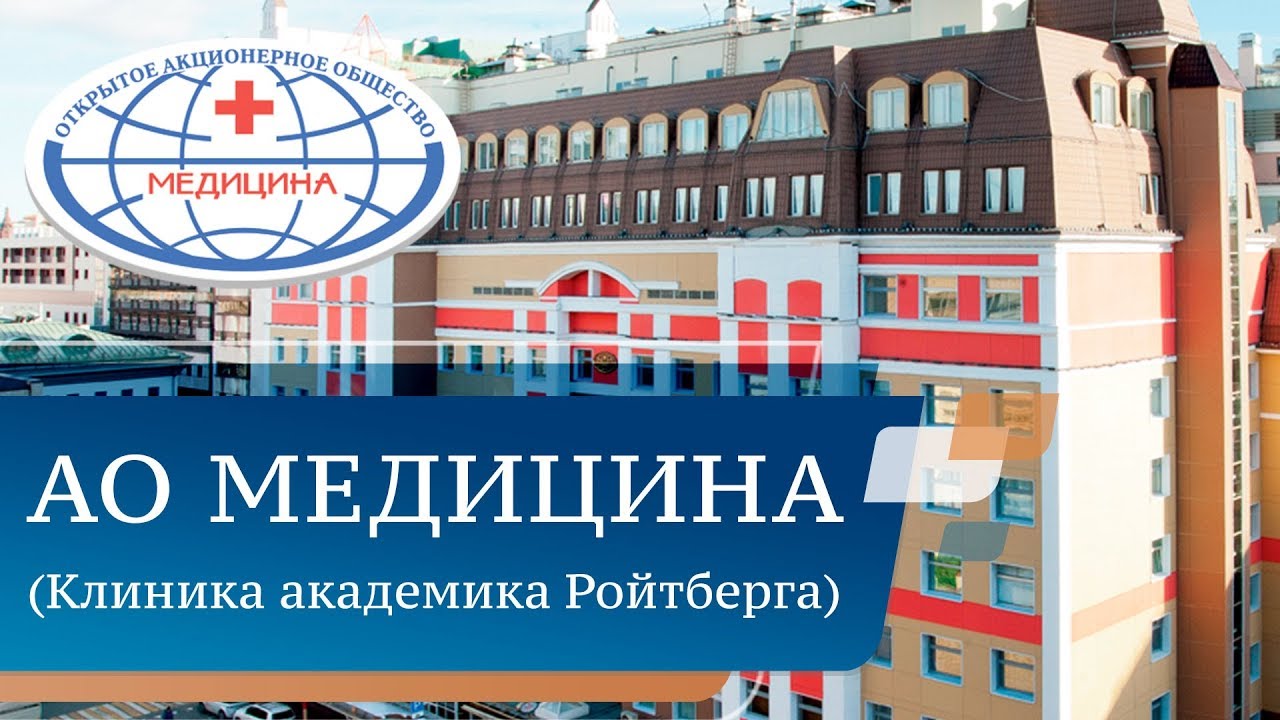 В 2009 году АО «Медицина» на своем официальном сайте создало раздел «блоги врачей» где публиковались статьи и видео с YouTube